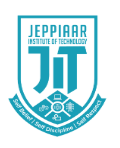 JEPPIAAR INSTITUTE OF TECHNOLOGY self belief | self discipline | self respectDepartment Of Electronics And Communication EngineeringSubject name : Microprocessors and Microcontrollers Title : Microcontroller based Home Automation system
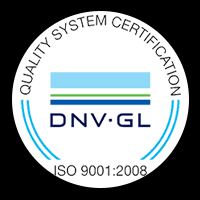 Team Members 
                   Students Name                            Reg.No                                                                                                                      						Gowri R            						210617106034     							Sathya A D     						210617106072							Gowri pooja S     					210617106035
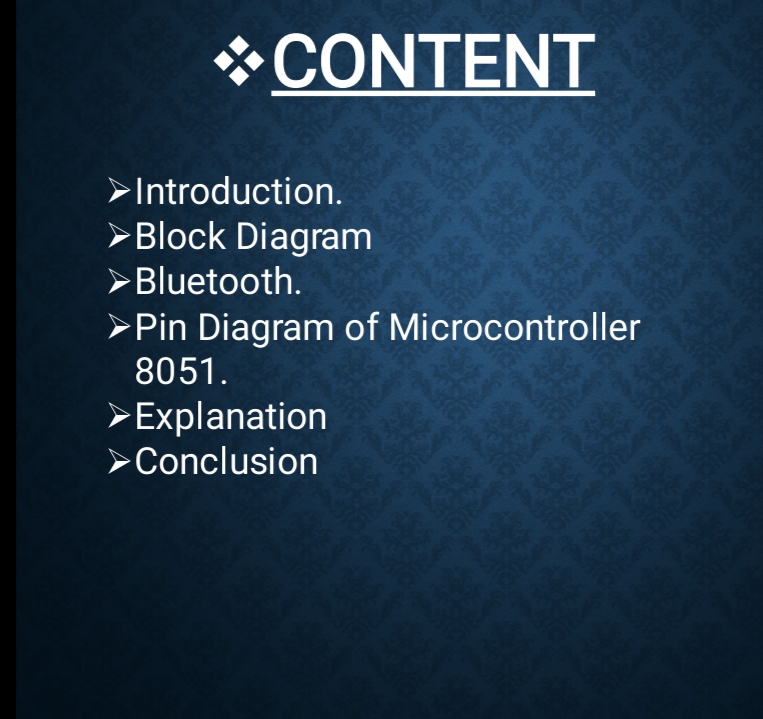 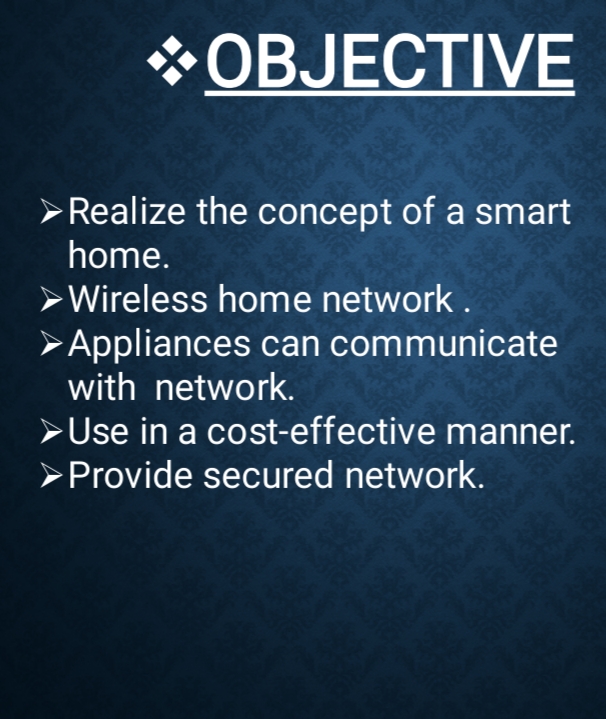 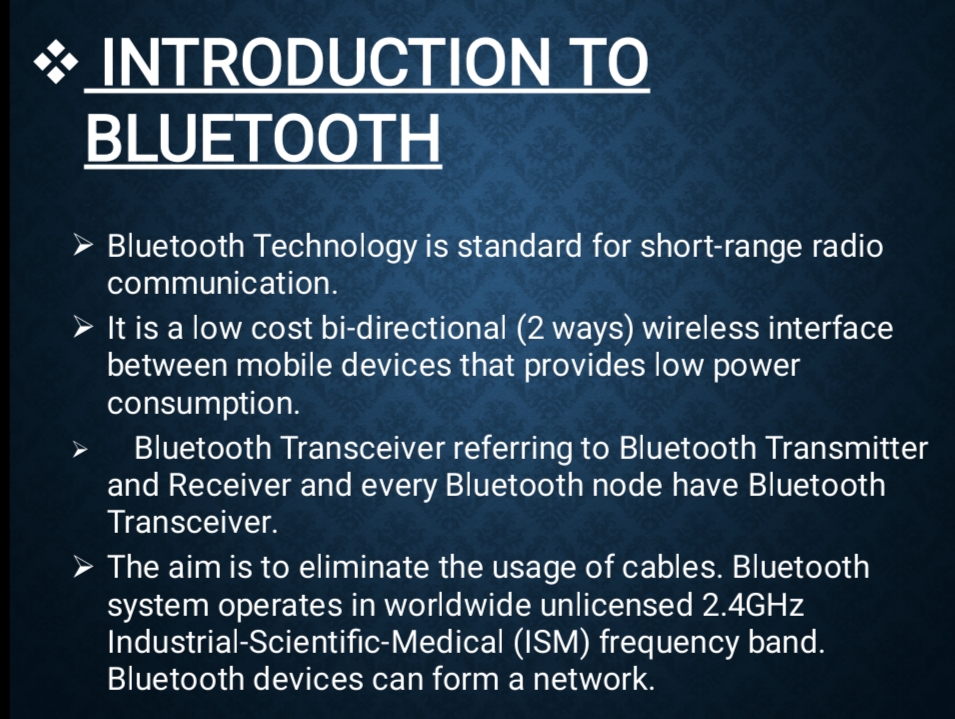 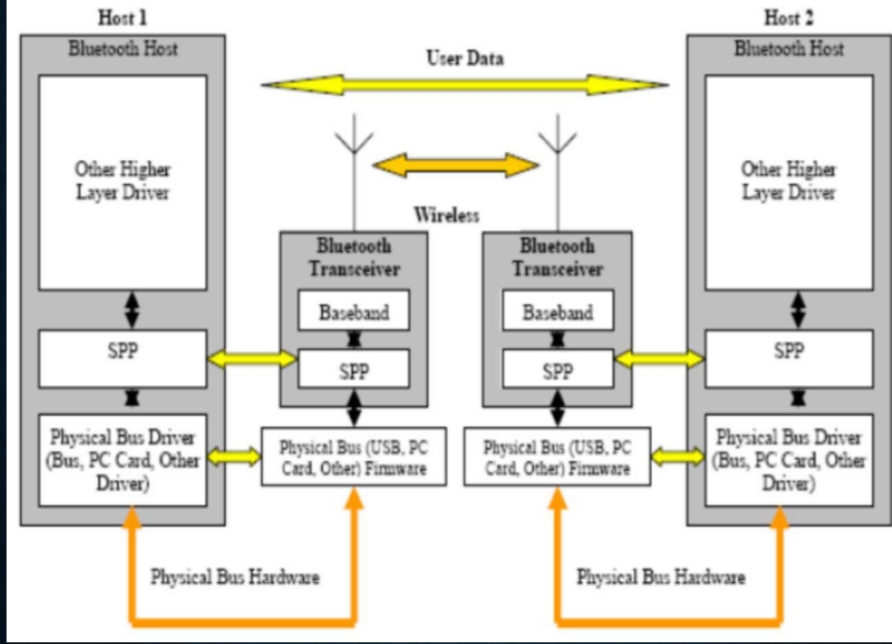 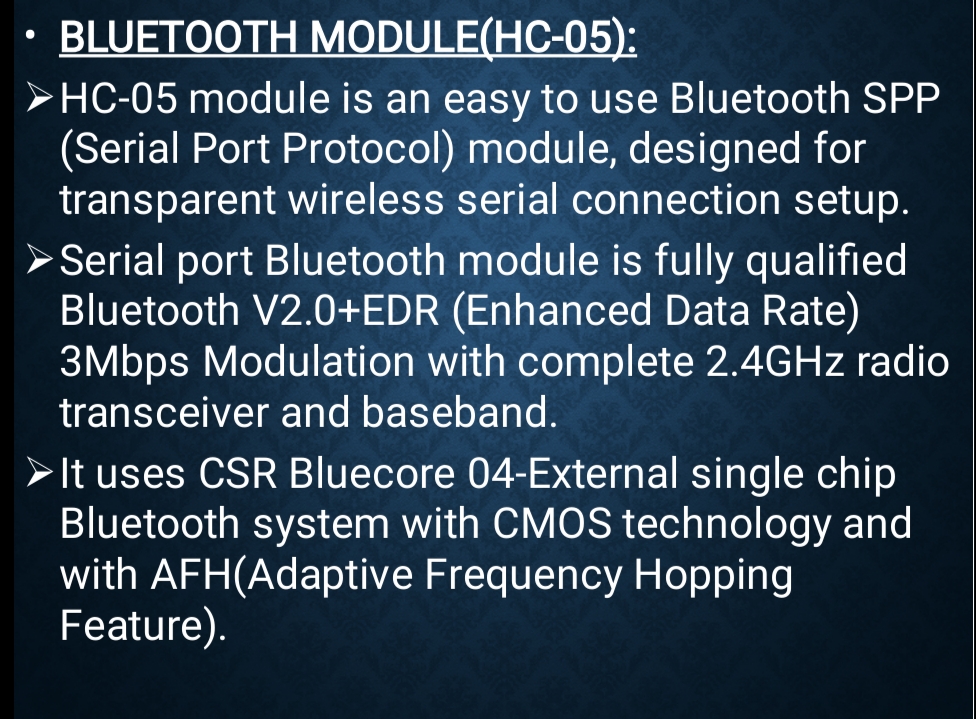 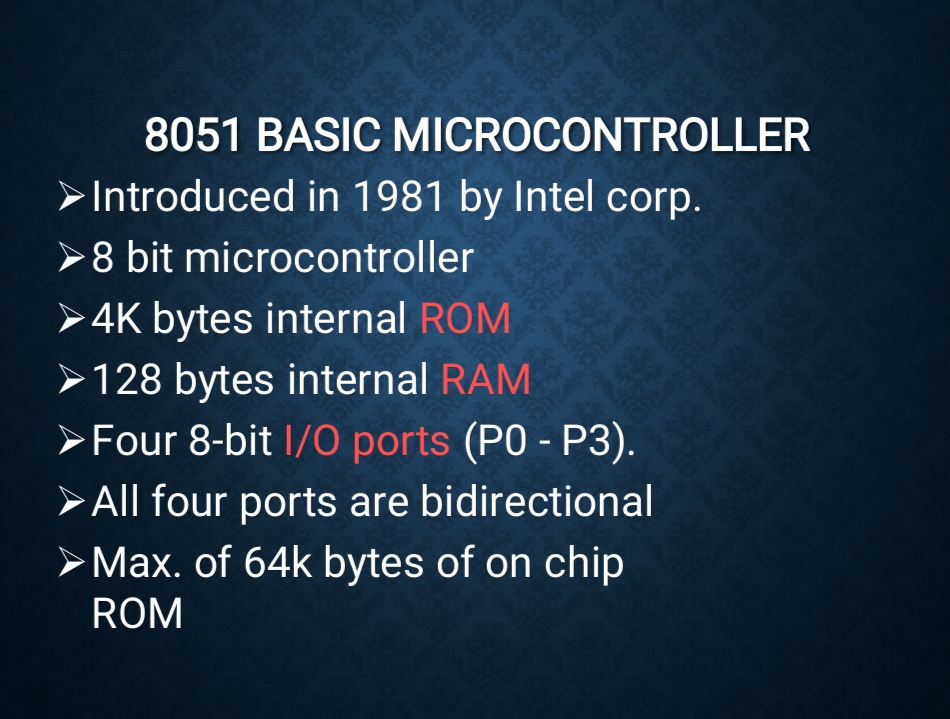 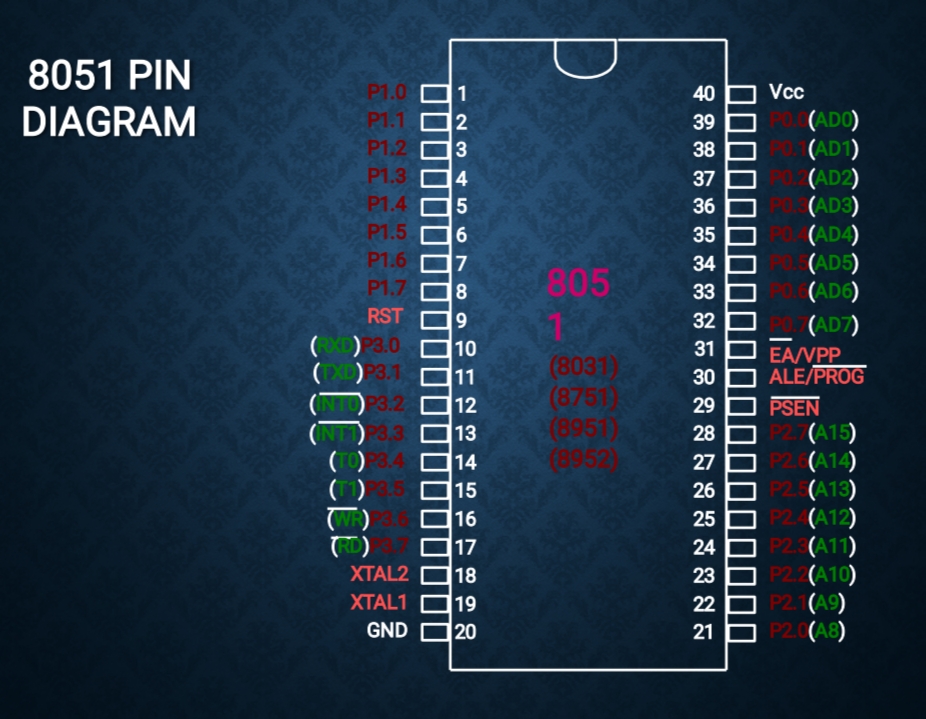 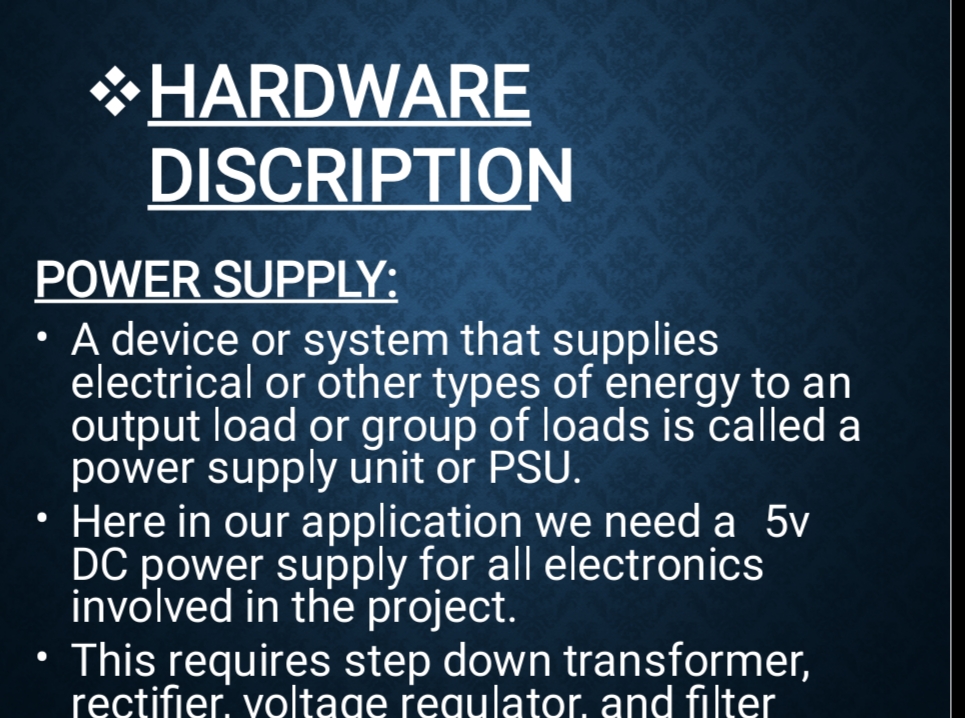 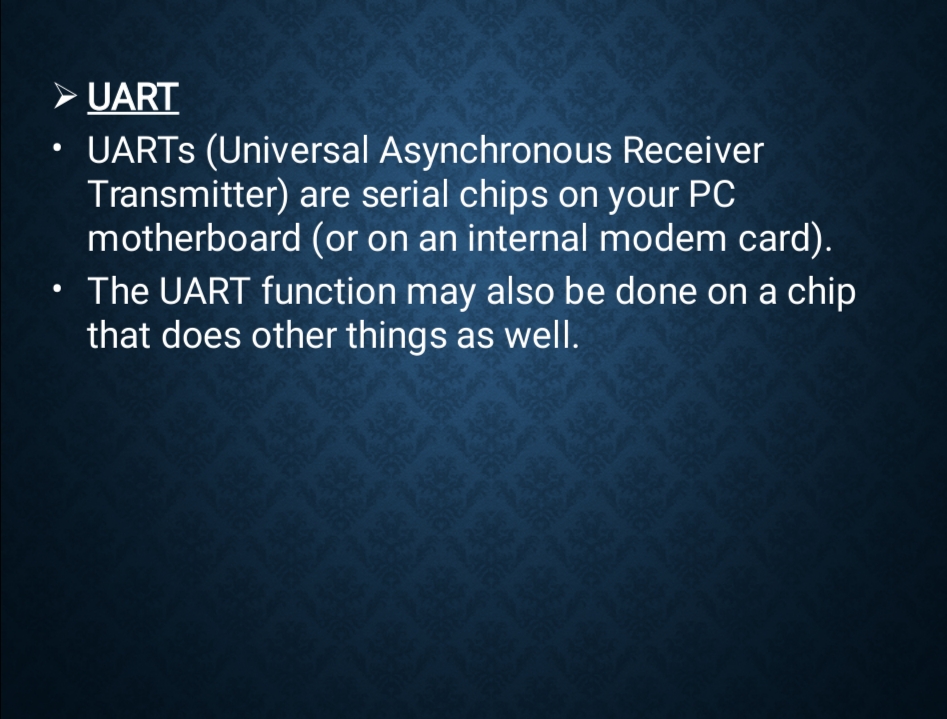 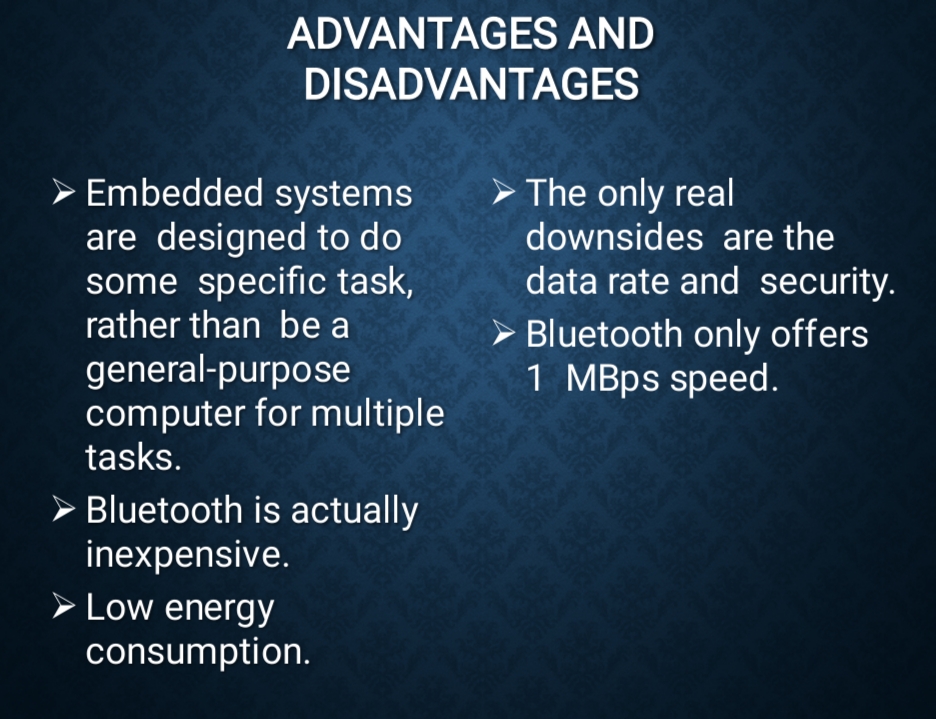 Reference:

www.electronicshub.org

www.engineersgarage.org
THANK YOU